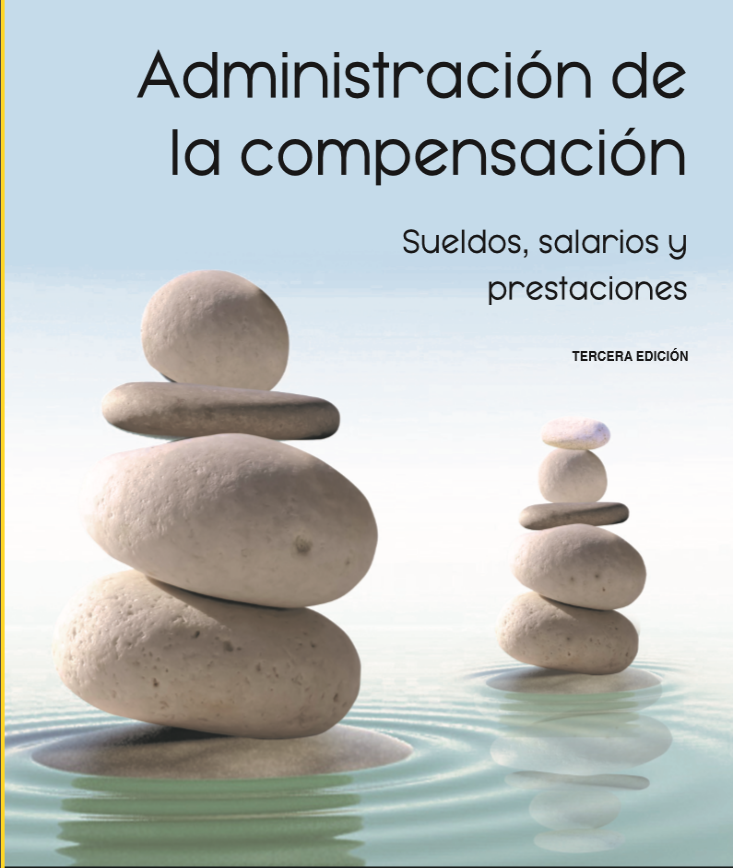 Administración de la compensaciónCapítulo 1. Marco legal y el salario
La información contenida en esta presentación es confidencial y está legalmente protegida, es posible que usted no esté autorizado para usar, copiar o divulgar todo o parte de la información expuesta.
Distinguido Profesor:
Esta presentación fue elaborada para auxiliarle en su labor docente, usted puede utilizarla libremente y nos gustaría escuchar su opinión sírvase indicarnos cómo podemos ayudarle.

Ricardo Varela
Autor
Objetivos
Al terminar de estudiar este capítulo, usted será capaz de:

• Entender que el salario es una retribución al trabajador por su labor.
• Estudiar los fundamentos legales del salario y sus normas protectoras.
• Analizar cuáles son las clases de salario y cómo se integra.
• Comprender la justificación histórica del salario mínimo.
• Conocer el funcionamiento de la Comisión Nacional de los Salarios Mínimos.
• Reflexionar sobre el crecimiento del salario mínimo en relación con el aumento en el costo de la vida.
Definiciones de salario
Analizar las leyes respectivas.
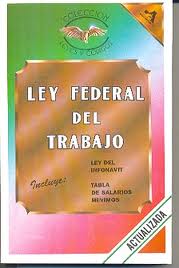 Clases de salario
Desde el punto de vista de su valuación:

a) por unidad de tiempo,
b) por unidad de obra,
c) por comisión, y
d) a precio alzado.
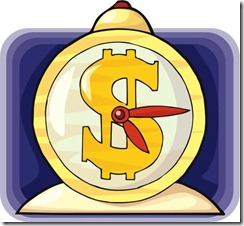 Clases de salario
Desde el punto de vista de la naturaleza de los factores que lo integran:

a) en efectivo,
b) en especie, y
c) mixto.

Desde el punto de vista de la periodicidad de pago:

a) semanal,
b) quincenal,
c) mensual, y
d) anual.
Clases de salario
Desde el punto de vista de su monto:

a) mínimo general,
b) mínimo profesional,
c) remunerador, etcétera.

Desde el punto de vista de la jornada en que se genera:

a) ordinario, y
b) extraordinario.
Clases de salario
Desde el punto de vista de los elementos que lo componen:

a) tabulado,
b) por cuota diaria,
c) integrado, y
d) para el cálculo de prestaciones.
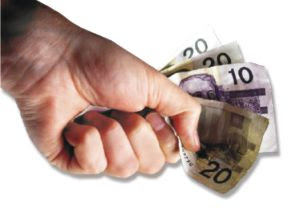 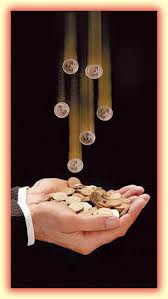 Protección al salario
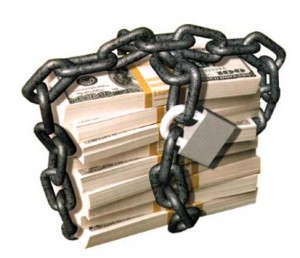 Contra el patrón





Contra acreedores del trabajador
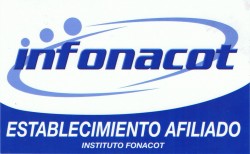 Protección al salario
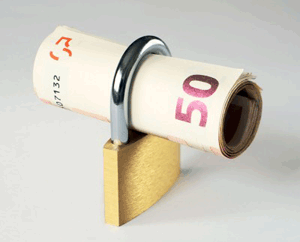 Contra acreedores del patrón





En defensa de la familia
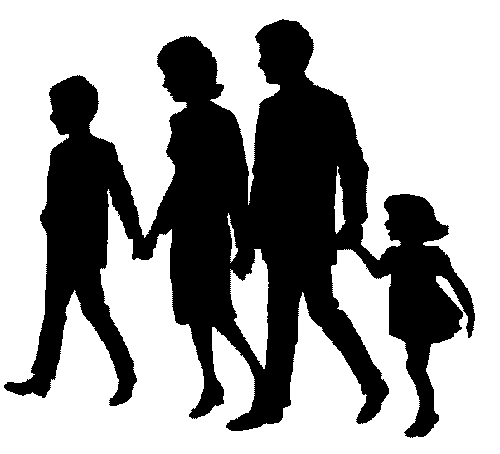 Los salarios mínimos
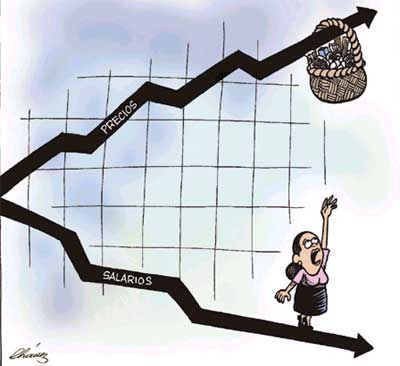 Justificación Histórica





Comisión Nacional de los Salarios Mínimos
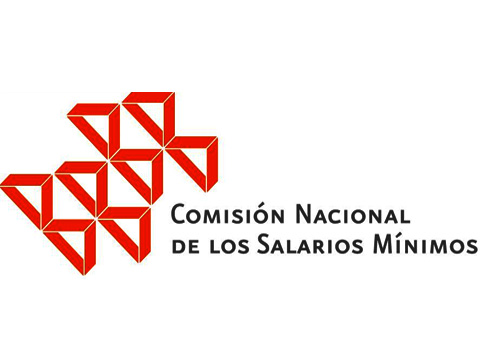 Los salarios mínimos
Índice nacional de precios al consumidor
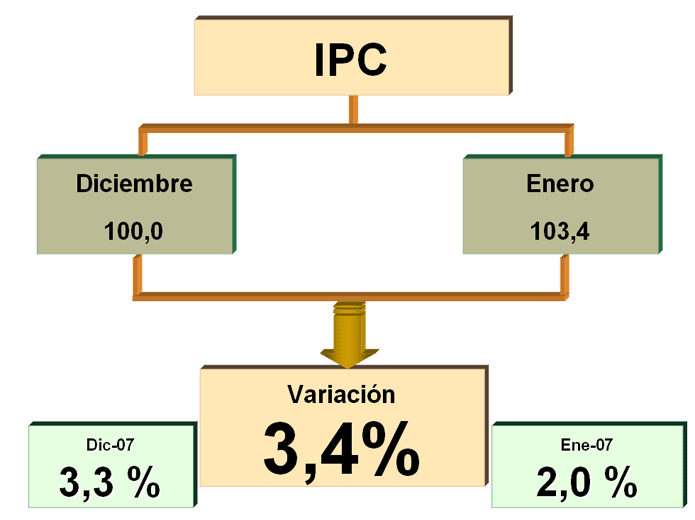 El salario mínimo en América Latina
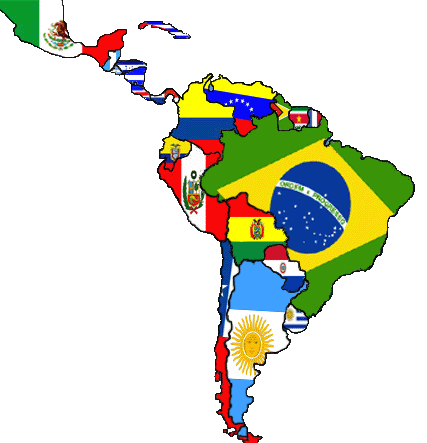 Los salarios mínimos
Algunos comentarios del salario mínimo
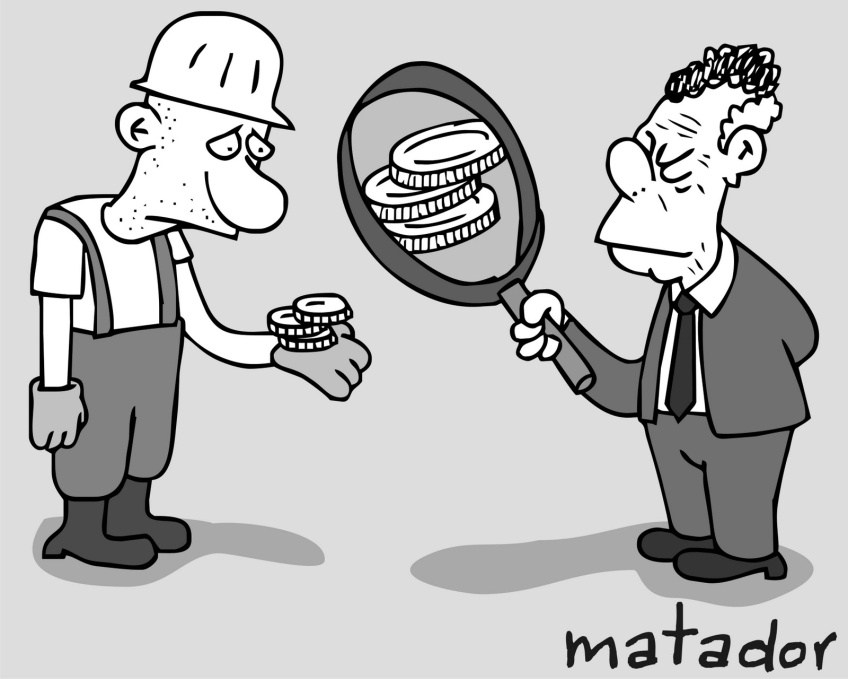 Los salarios mínimos y los presidentes
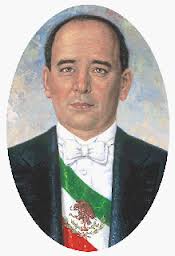 Abelardo L. Rodríguez (1934-1935)
Salario mínimo $0.0015 a $ 0.0015





Lázaro Cárdenas 1936-1941 
Salario mínimo $ de 0.0020 a $0.0025





Manuel Ávila Camacho 1942-1947
Salario mínimo de $0.0025  a $0.0045 

Nuevos Pesos
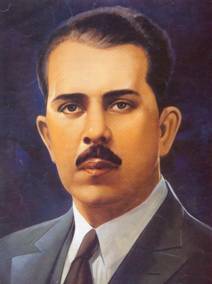 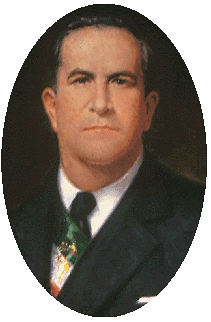 Los salarios mínimos y los presidentes
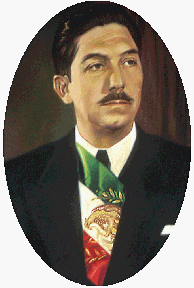 Miguel Alemán 1948-1953
Salario mínimo de $0.0045 a $0.0067



Adolfo Ruiz Cortines 1954-1959
Salario mínimo de $0.0067 a $0.0120




Adolfo López Mateos 1960-1965
Salario mínimo de $0.0120 a $0.0215

Nuevos Pesos
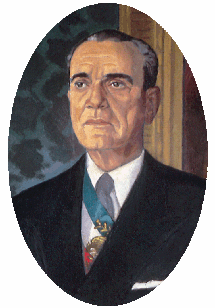 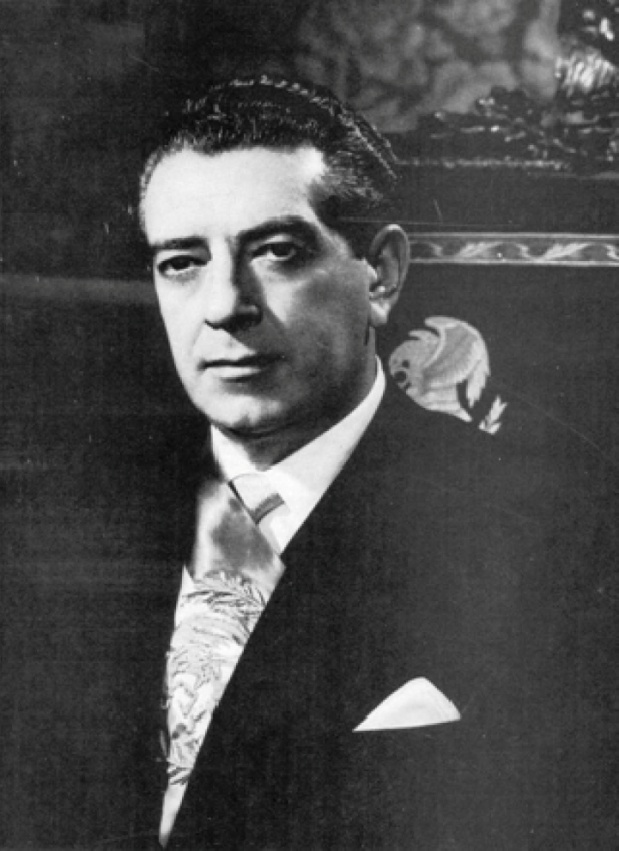 Los salarios mínimos y los presidentes
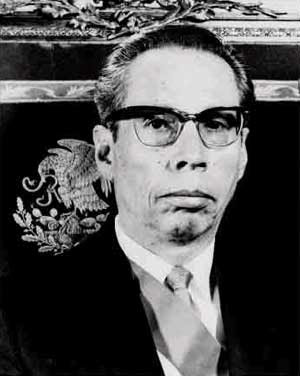 Gustavo Díaz Ordaz (1966-1971)
Salario mínimo de $0.0215  a $0.0320




Luis Echeverría Álvarez (1972-1977)
Salario mínimo de $0.0320 a $0.1200



José López Portillo (1978-1983)
Salario mínimo de $0.1064 a $0.5230

Nuevos Pesos
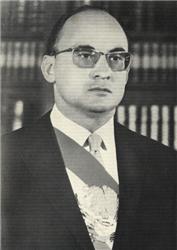 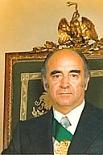 Los salarios mínimos y los presidentes
Miguel de la Madrid Hurtado (1984-1989)
Salario mínimo de $0.5230  a $8.6400





Carlos Salinas de Gortari (1989-1994)
Salario mínimo de $8.0000 a $15.2700


Ernesto Zedillo (1995-2000)
Salario mínimo de $15.2700 a $40.3500


Nuevos pesos
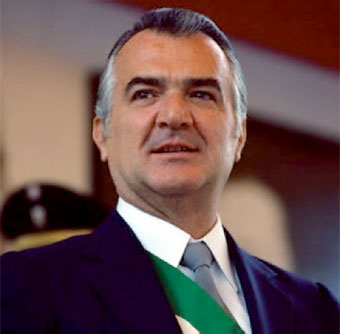 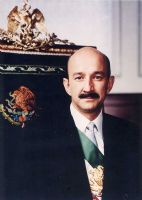 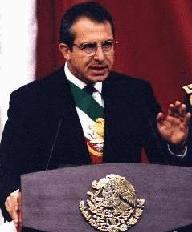 Los salarios mínimos y los presidentes
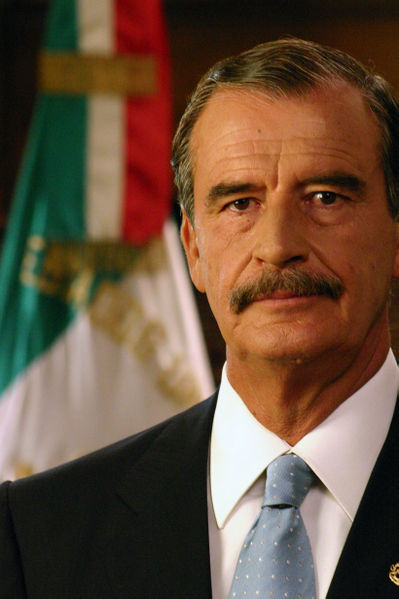 Vicente Fox Quesada (2001-2004)
Salario mínimo de $40.3500 a $46.8000



Felipe Calderón Hinojosa (2007-2012)
Salario mínimo de $48.6700 a $62.3300



Enrique Peña Nieto (2012-actual)
Salario mínimo de $64.76 a $80.04 

Nuevos pesos 







Nuevos pesos
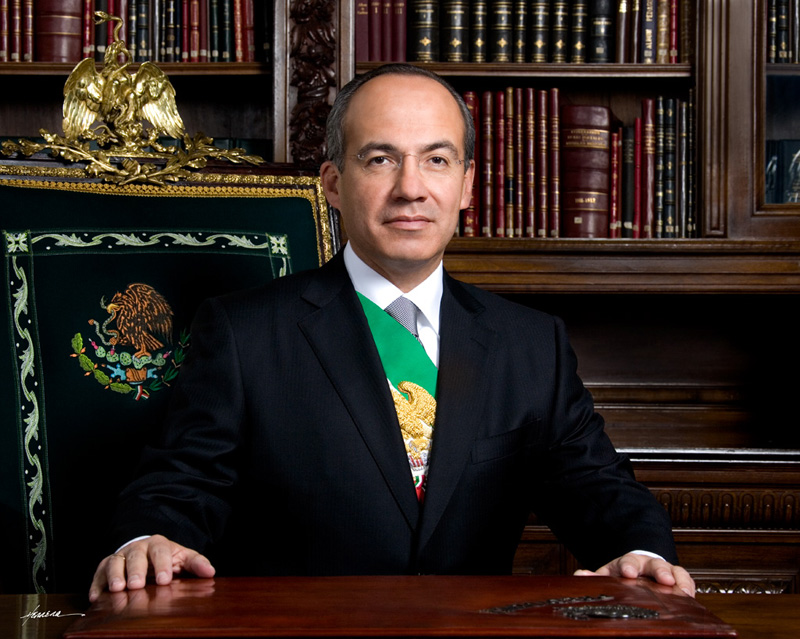 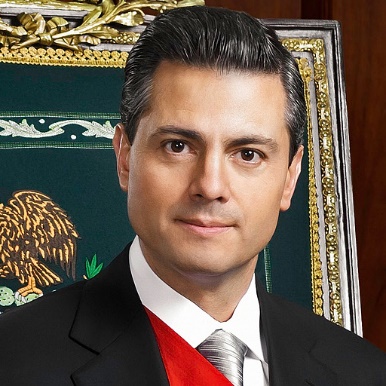